Муниципальное бюджетное учреждение дополнительного образования «Станция юных техников»
«Шкивы»
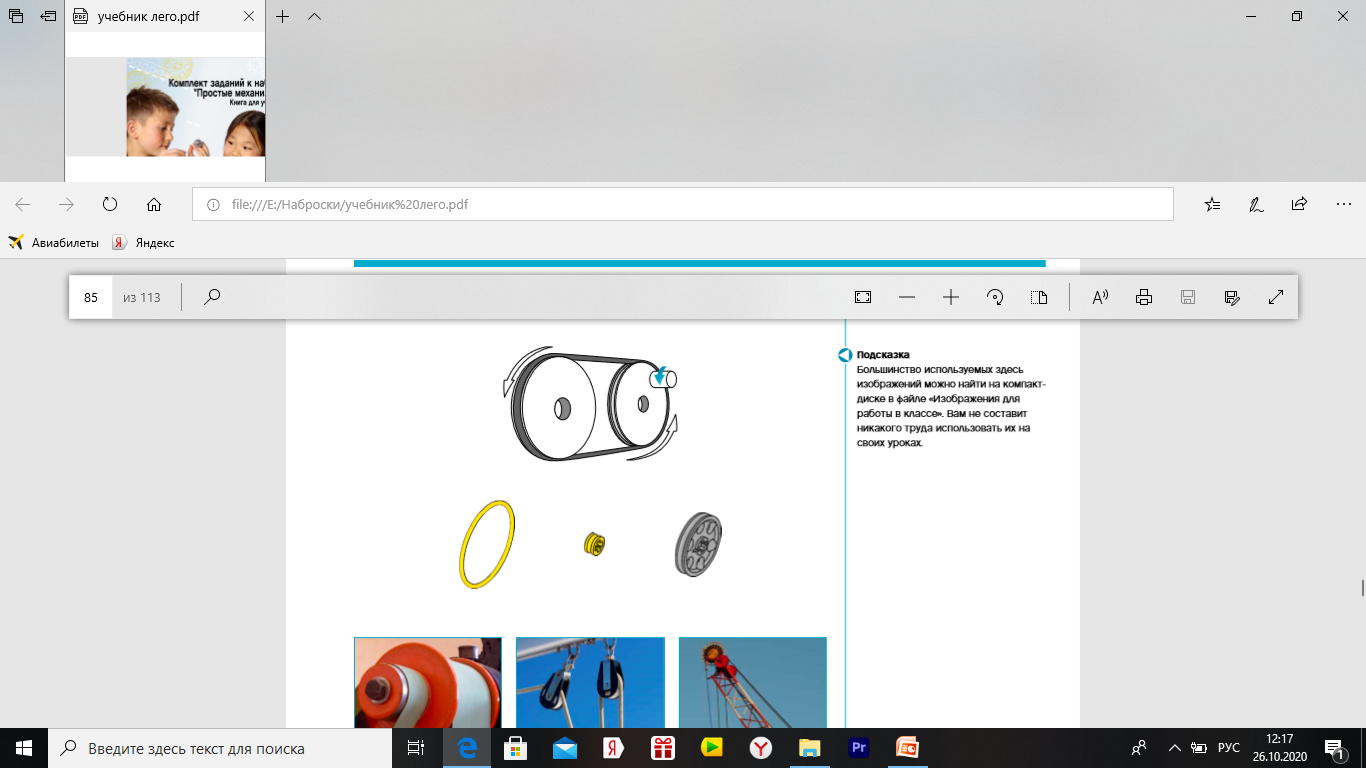 Подготовила: педагог дополнительного образования Тимофеева Наталия Евгеньевна
г. Рассказово, 2020
Шкивы
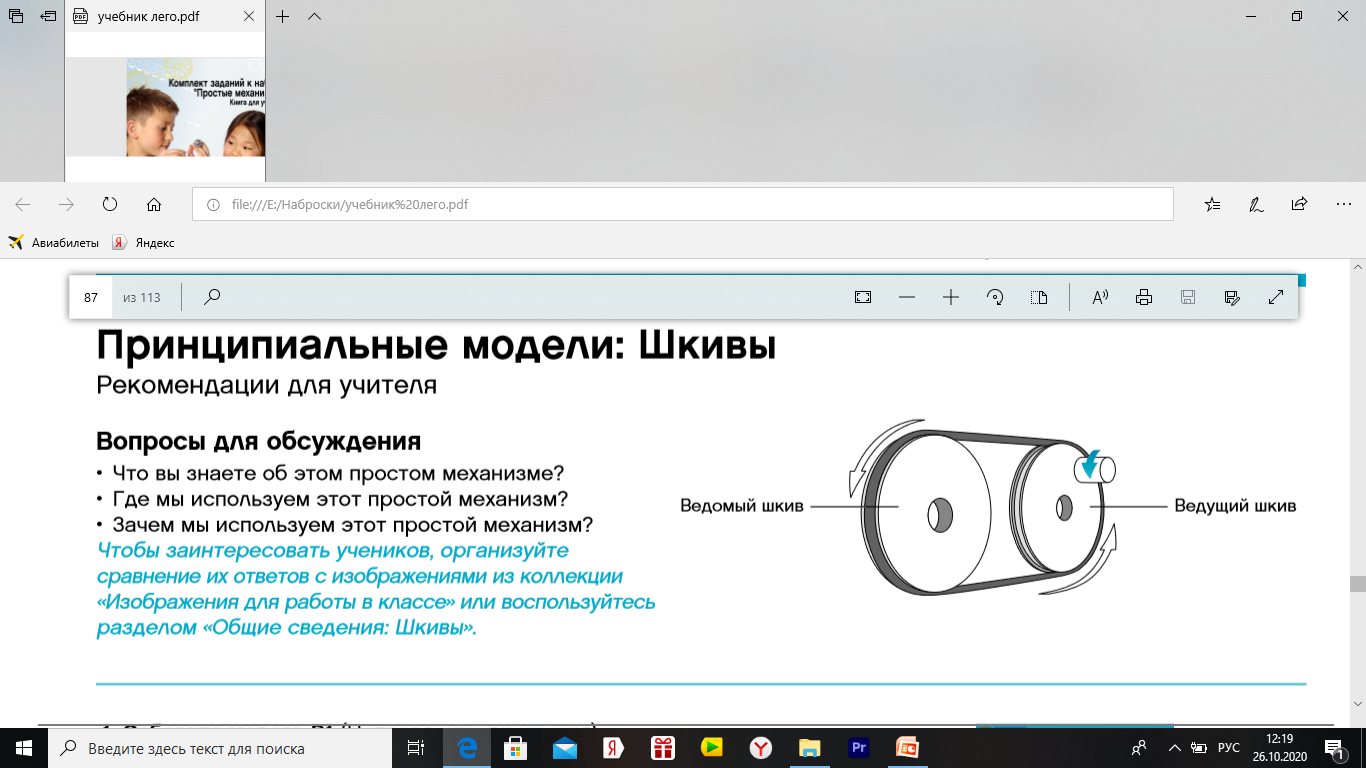 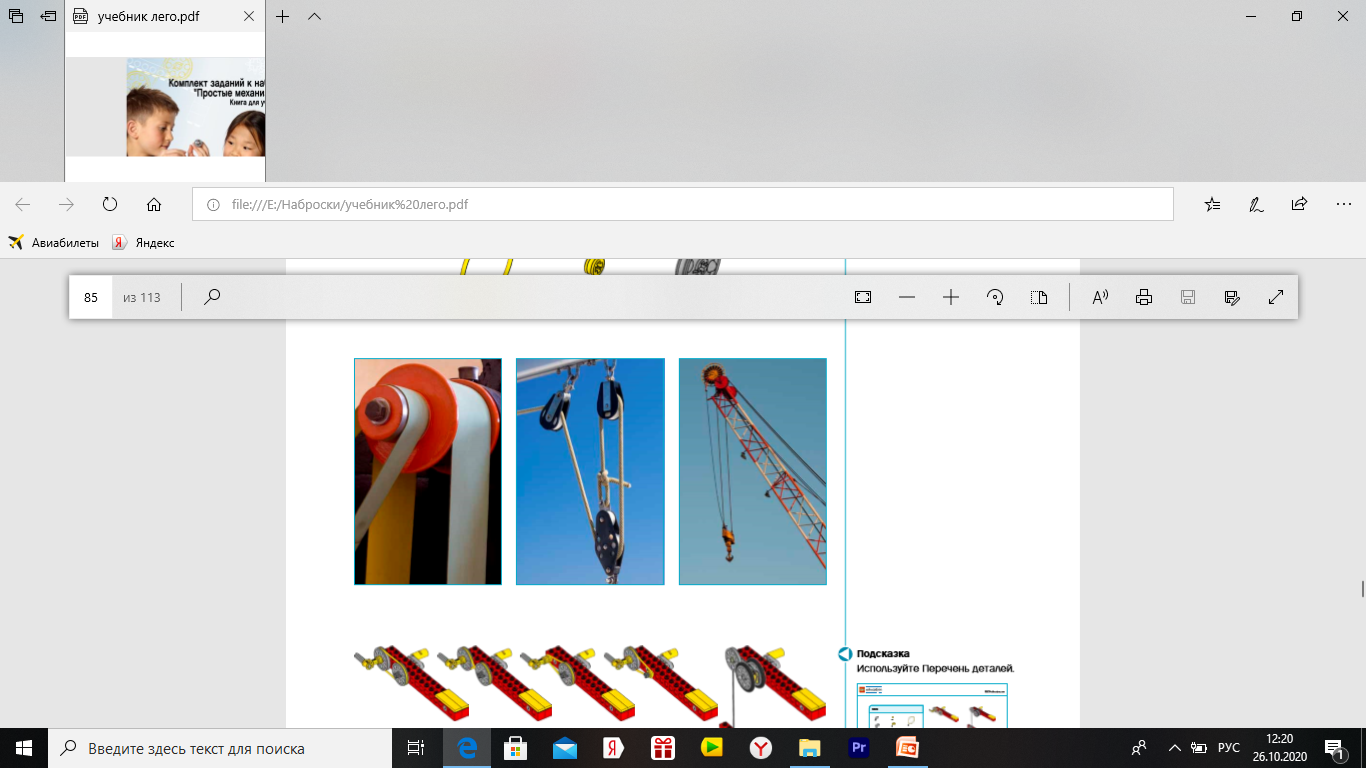 Использование  в различных механизмах
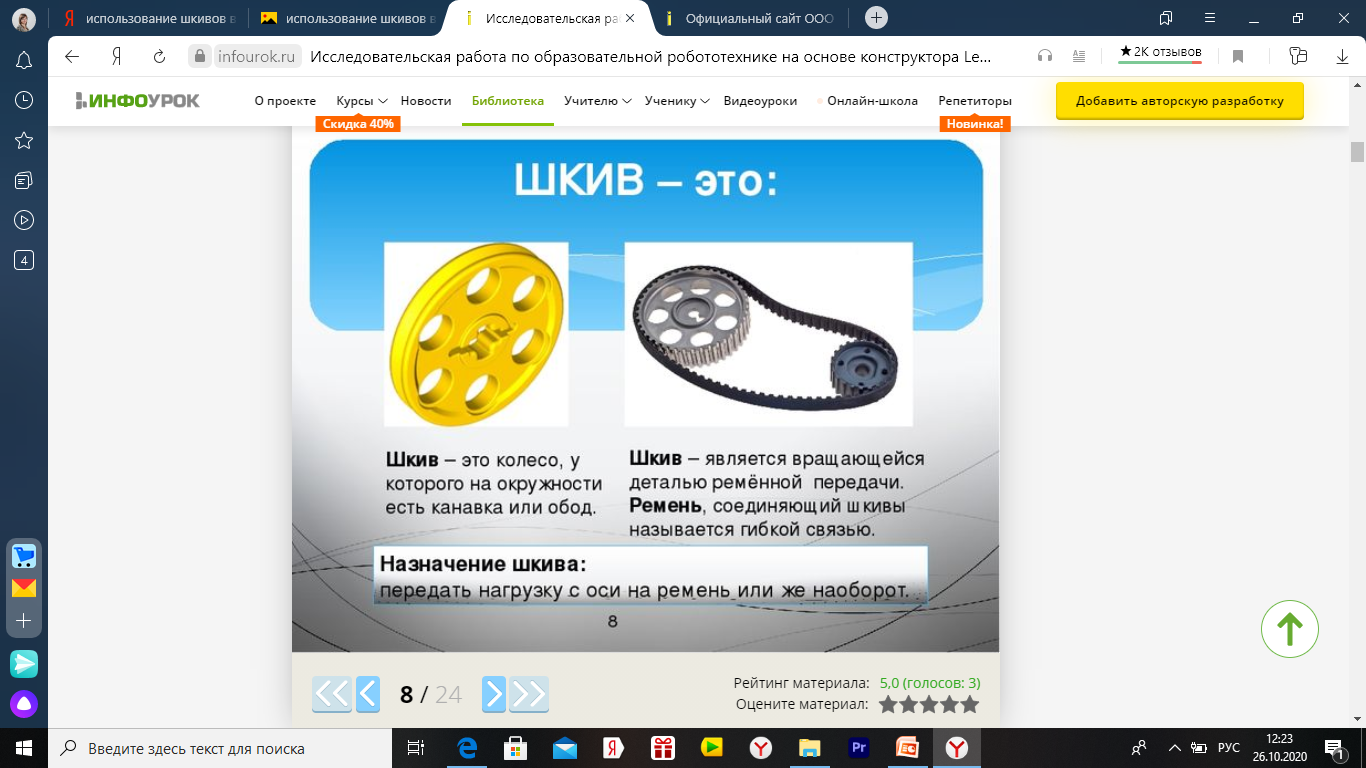 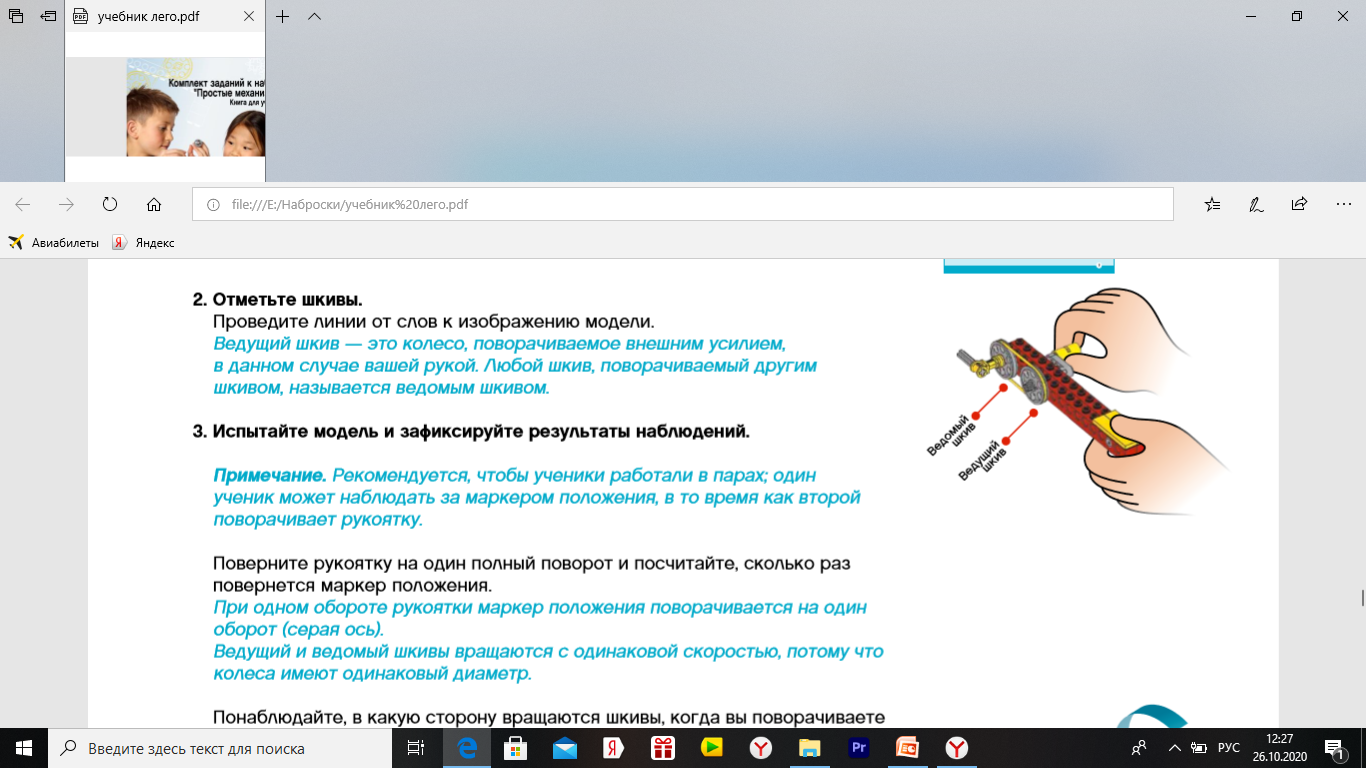 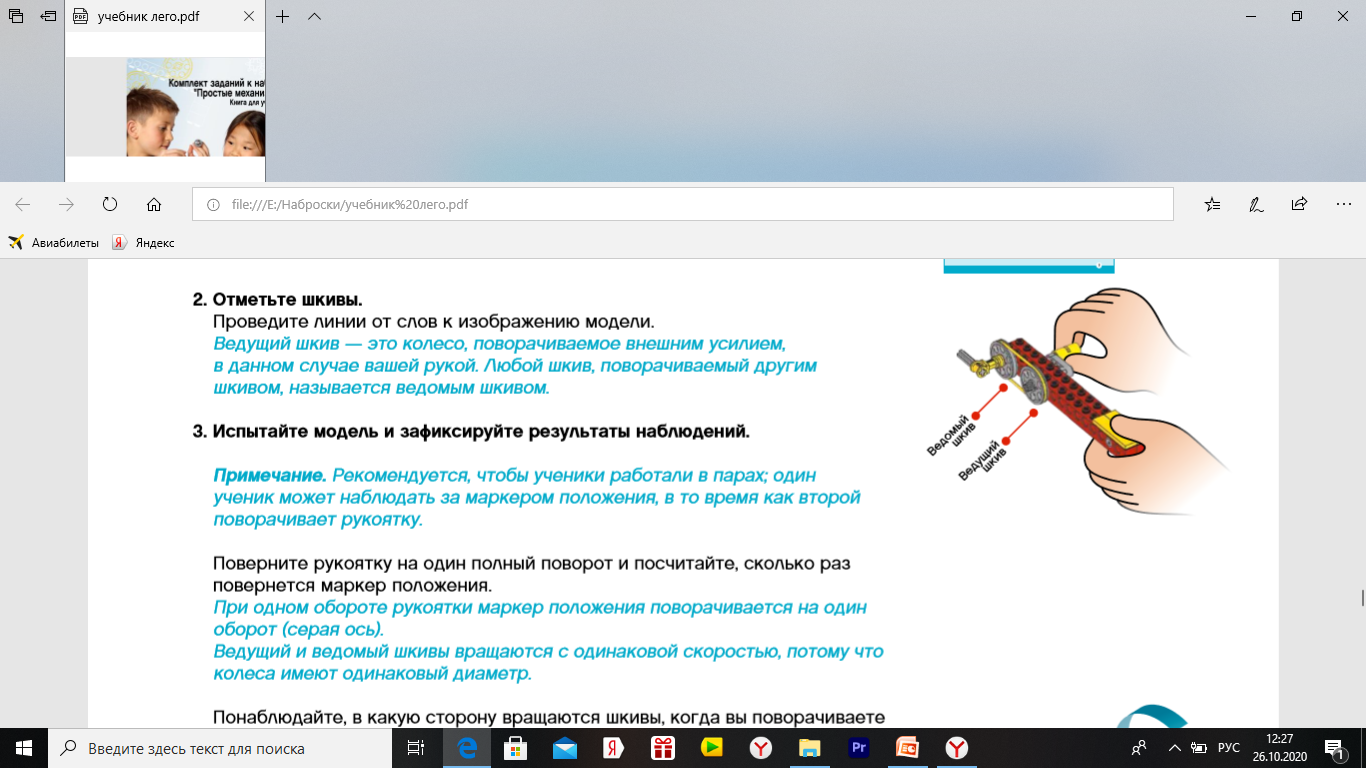 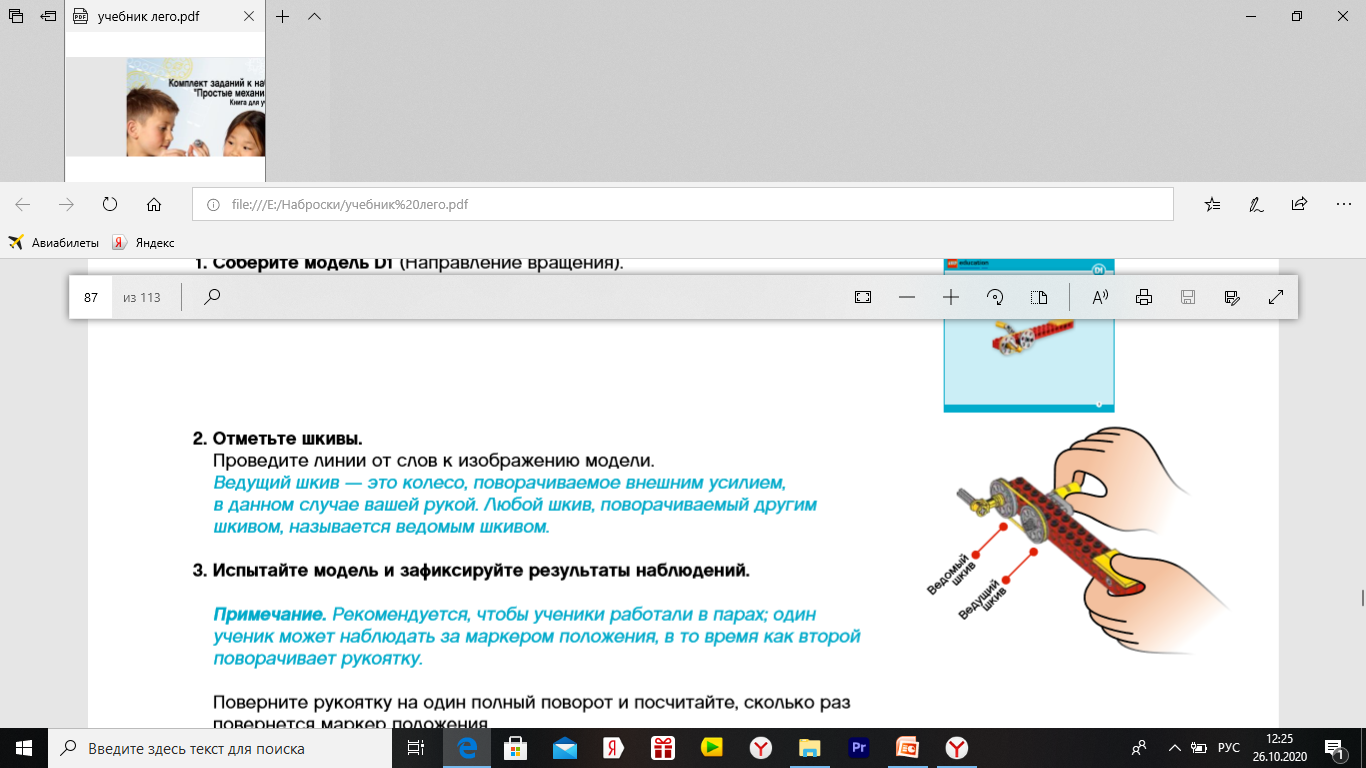 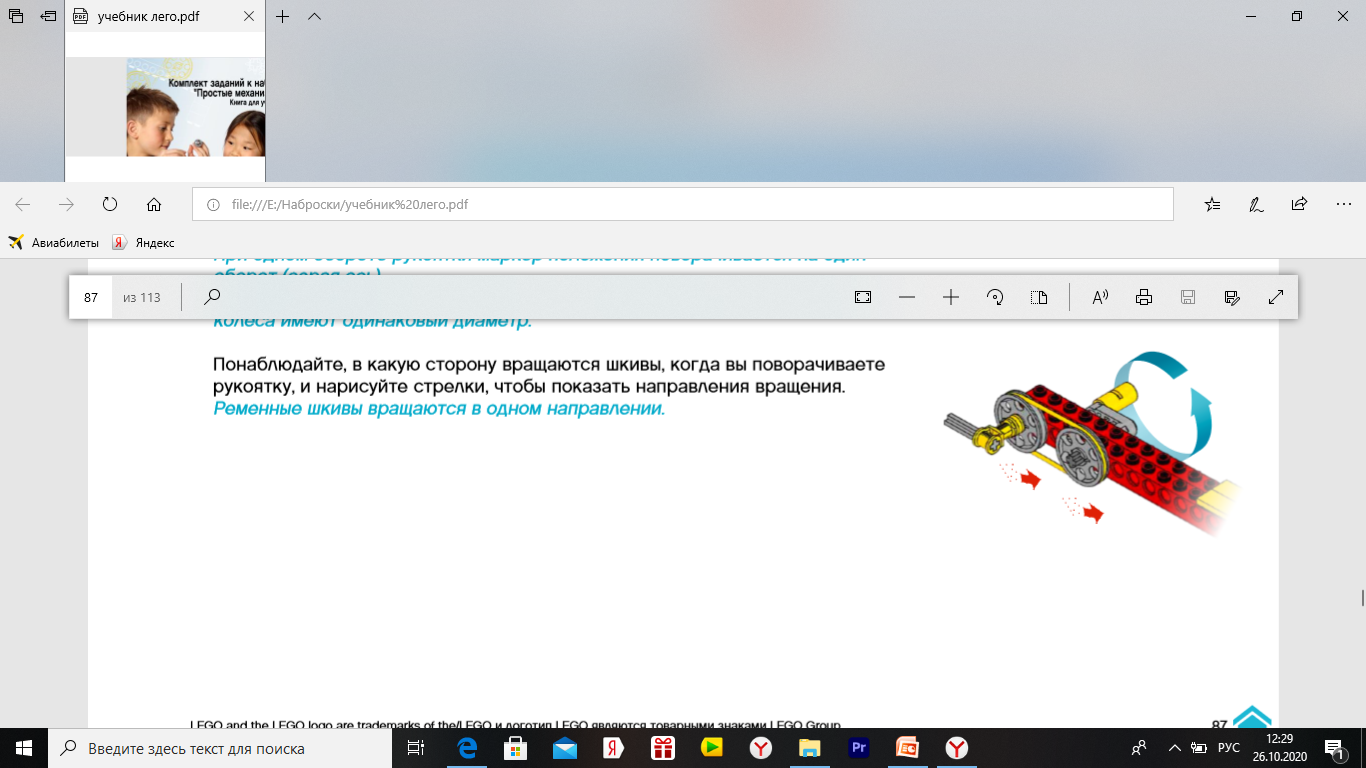 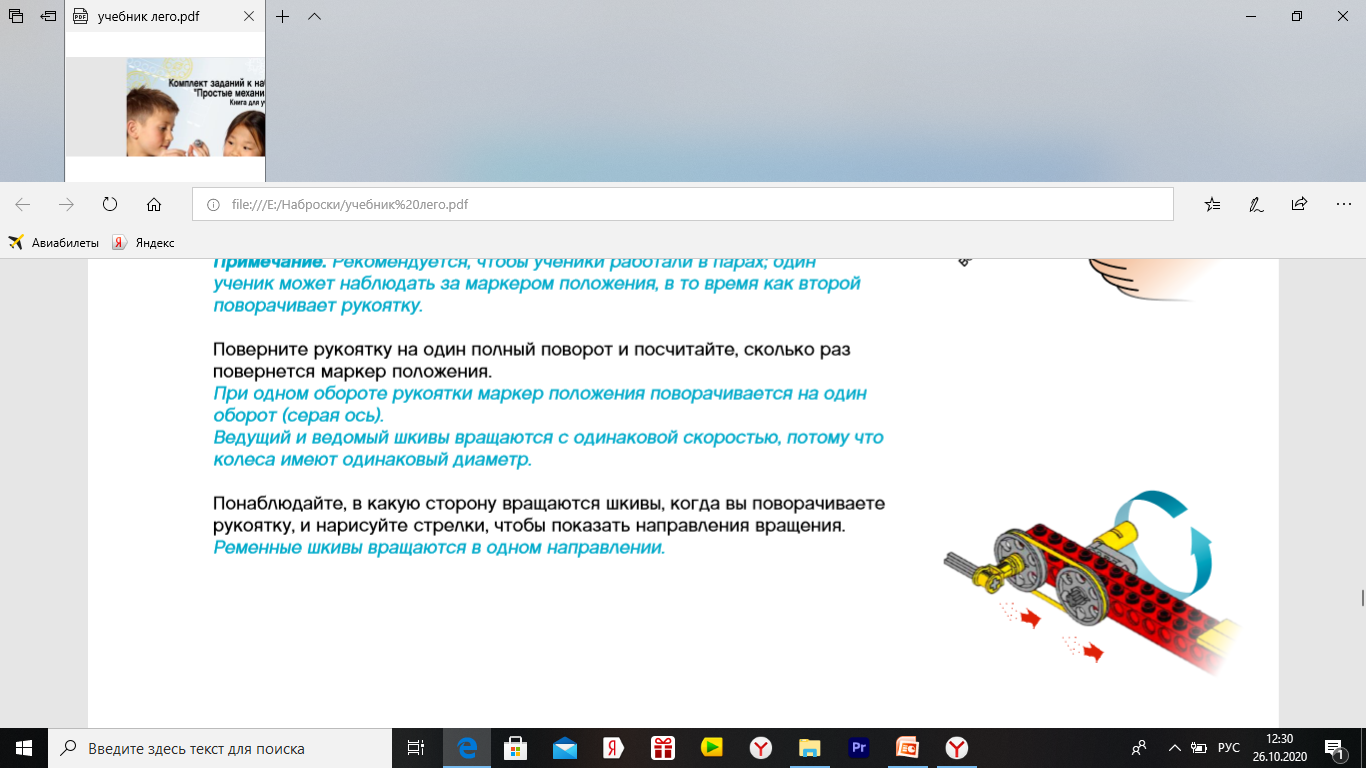 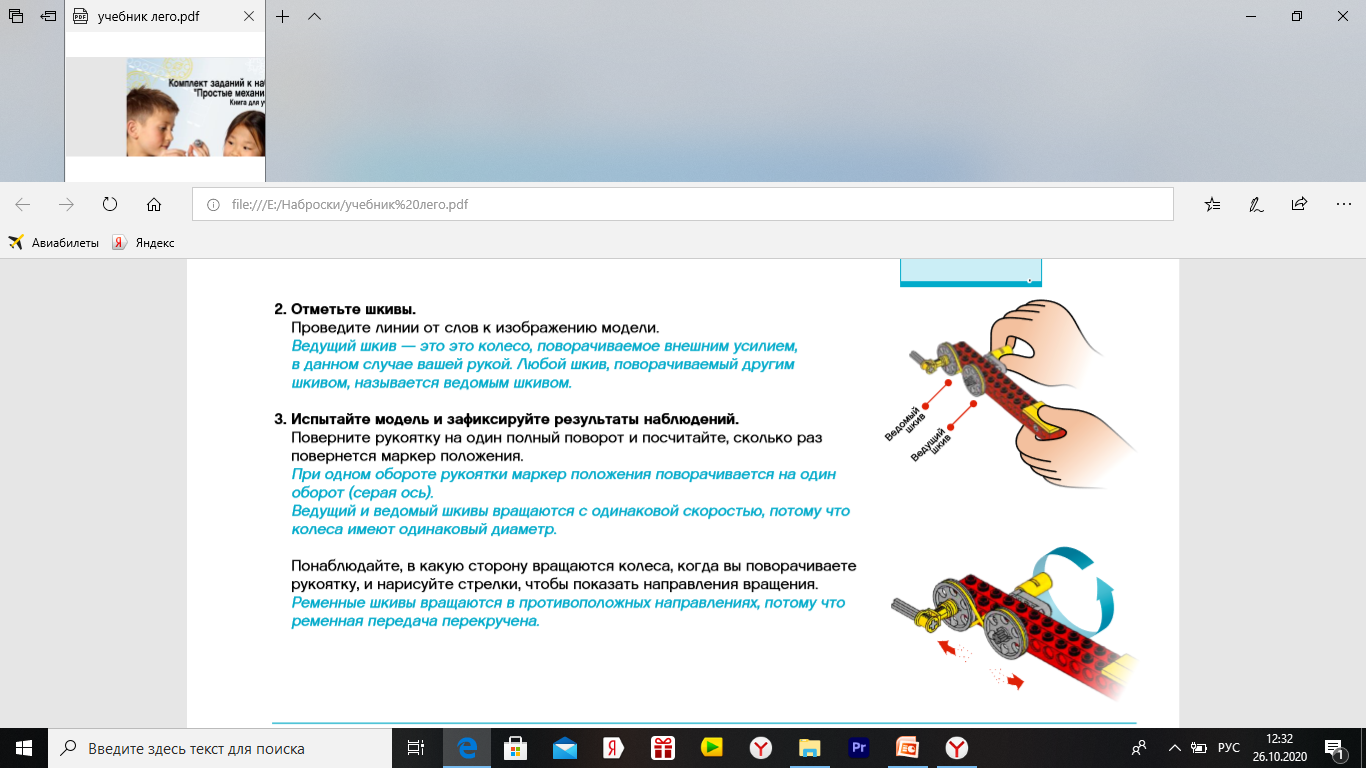 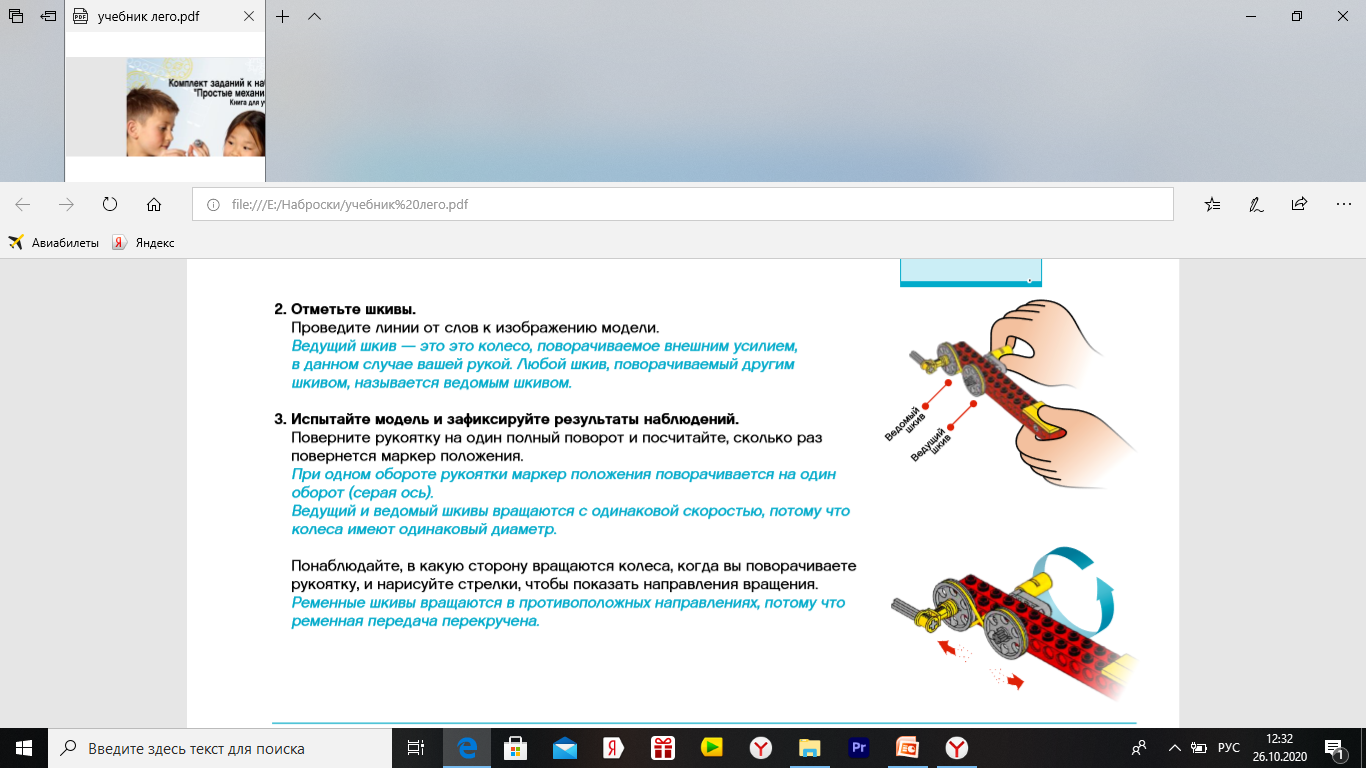 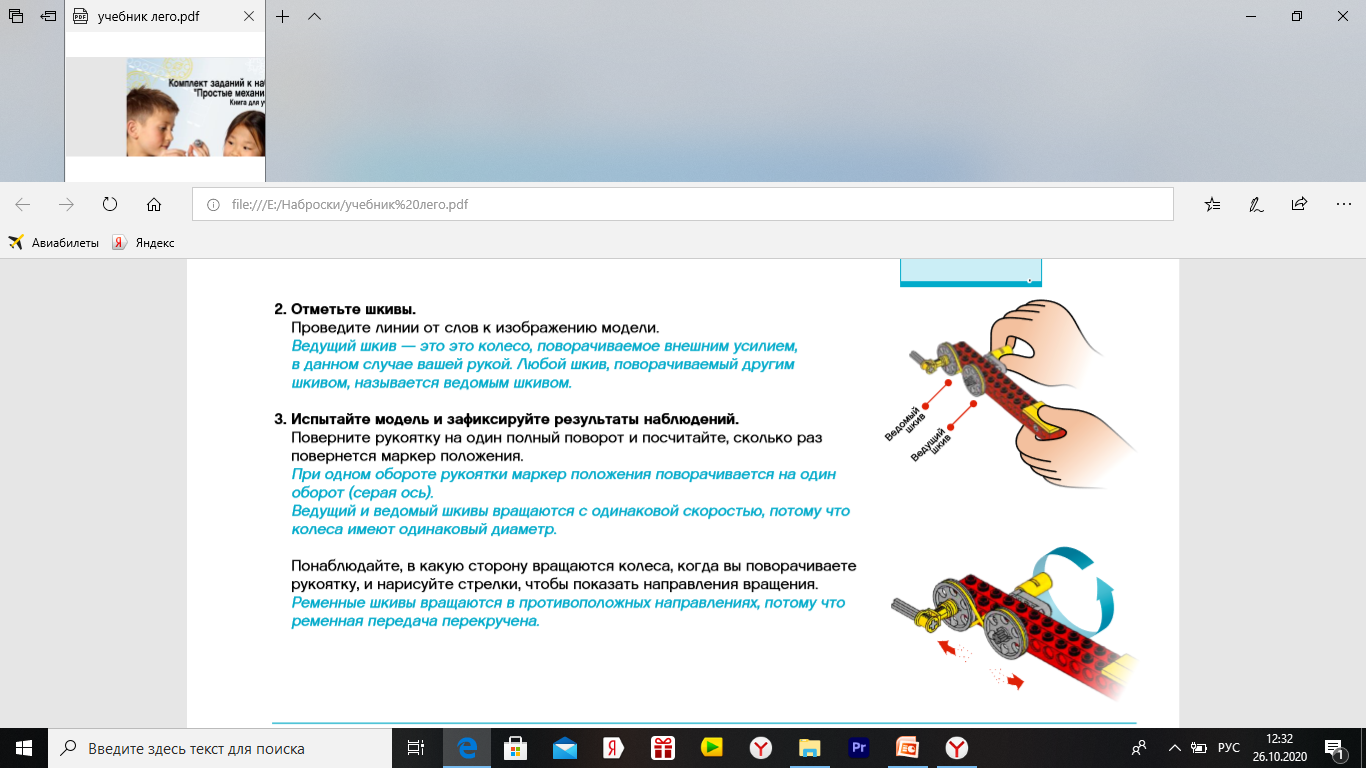 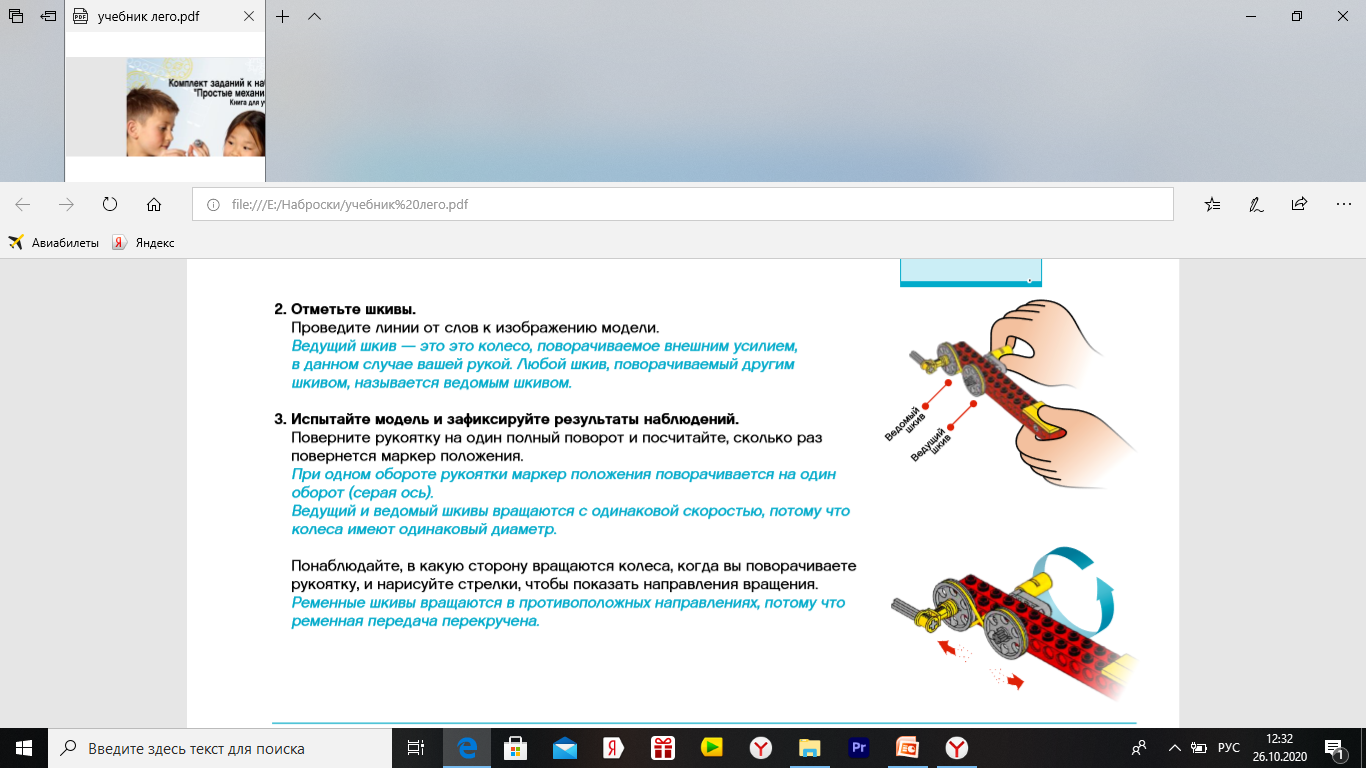 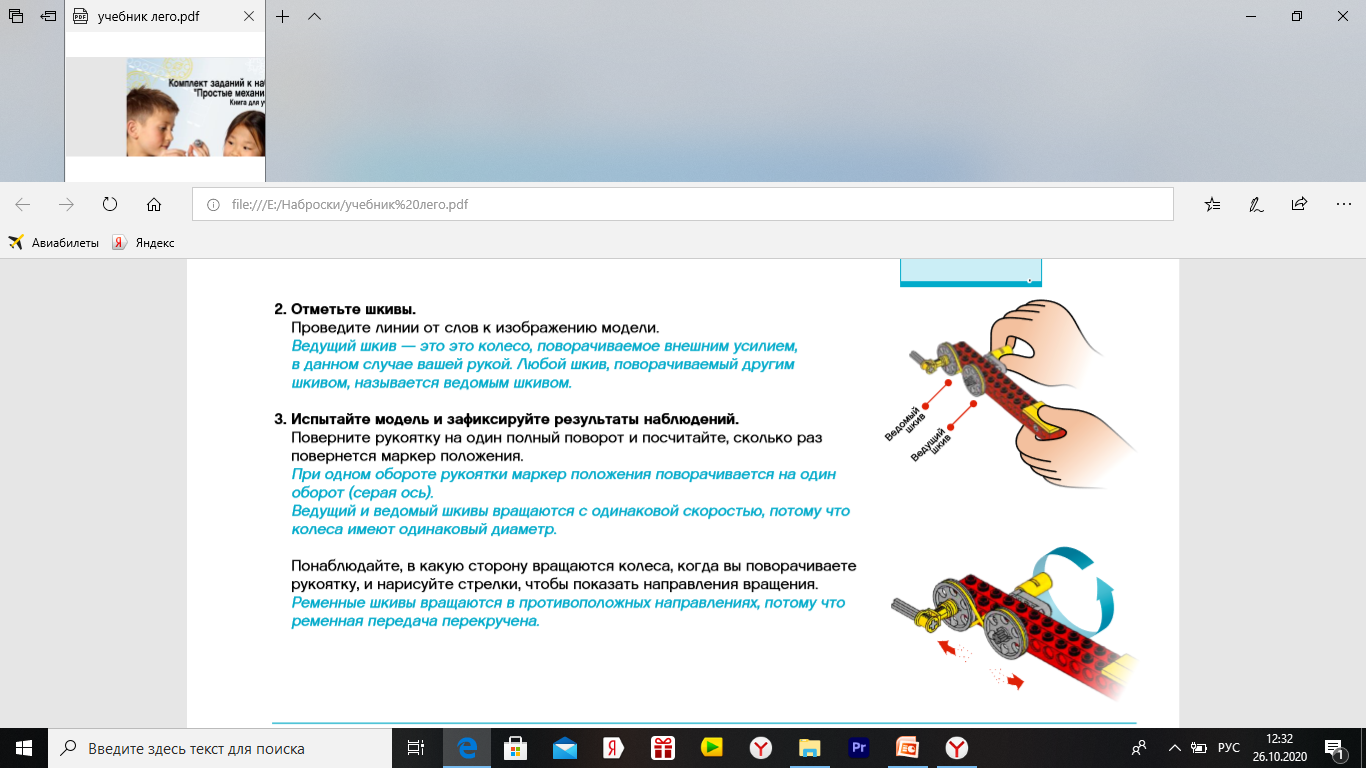 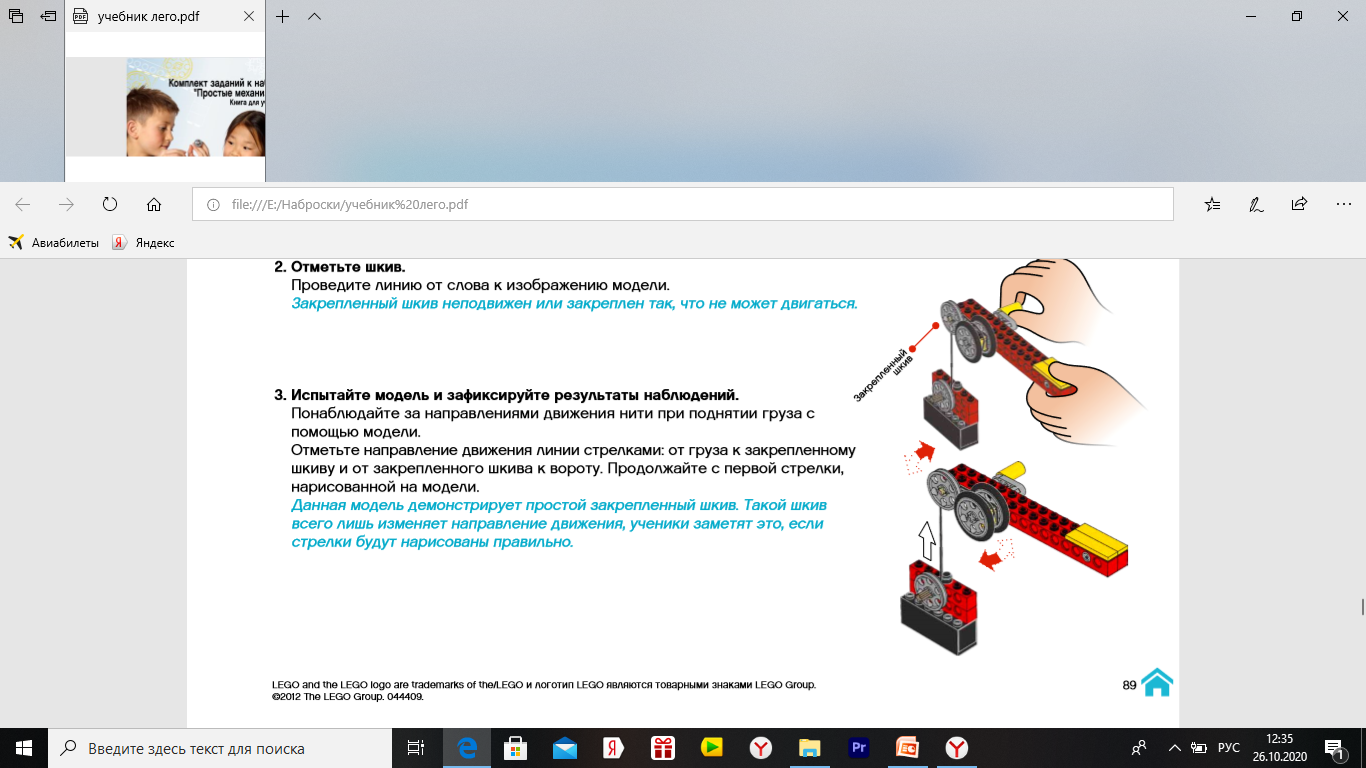 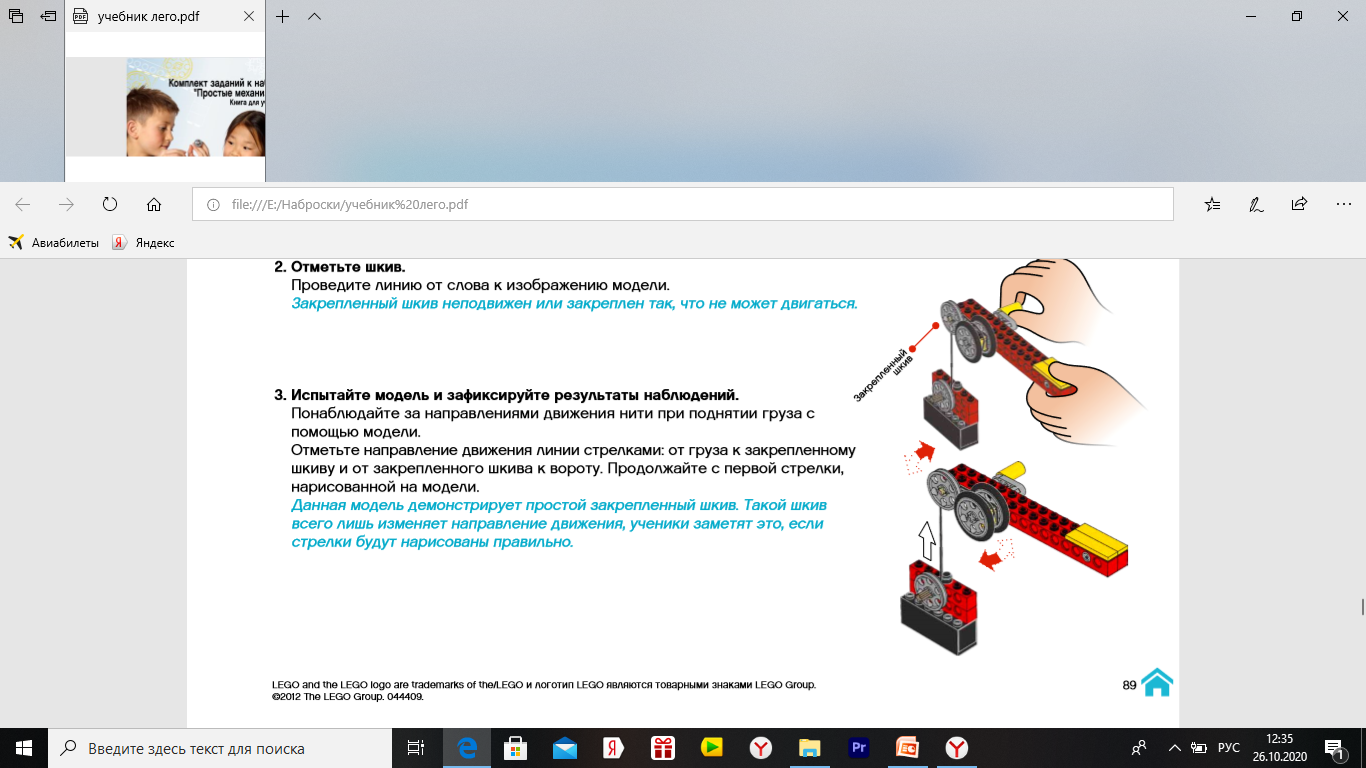 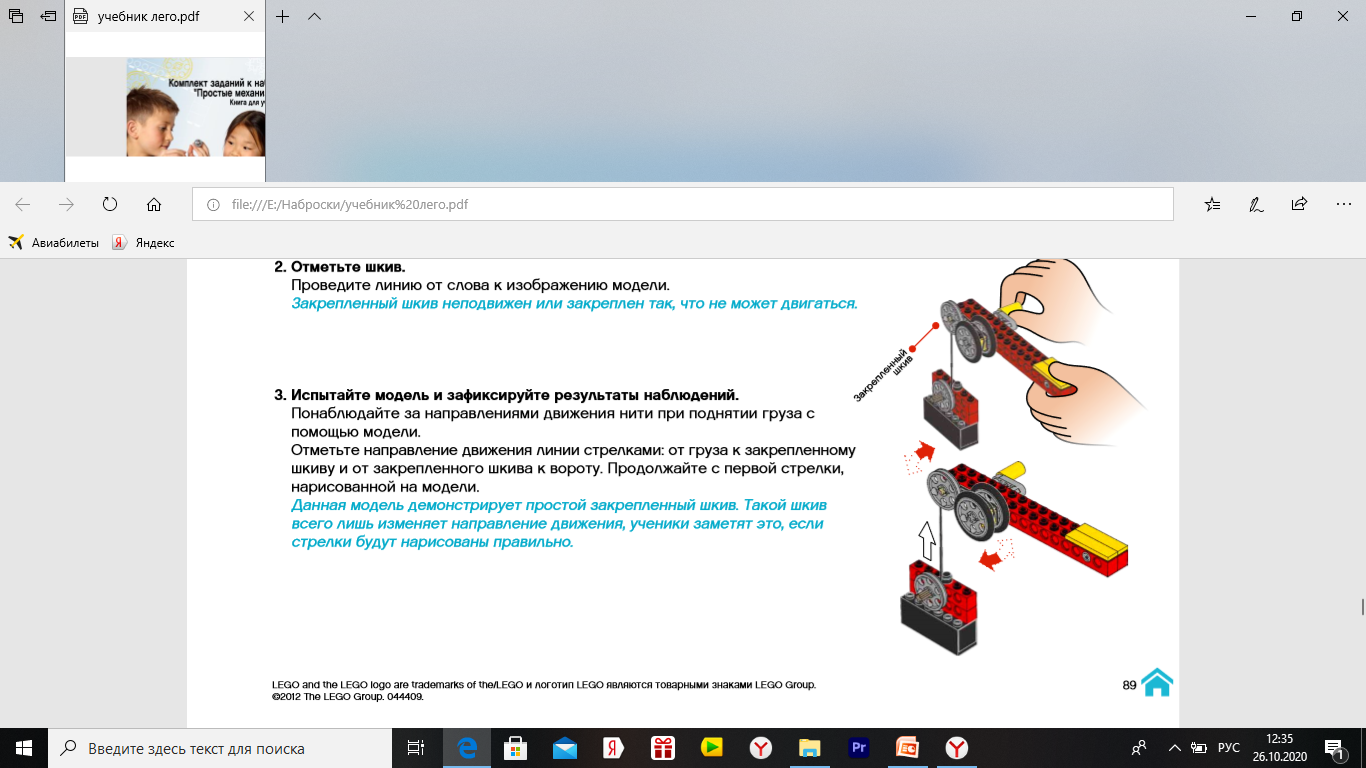 Практическая работа
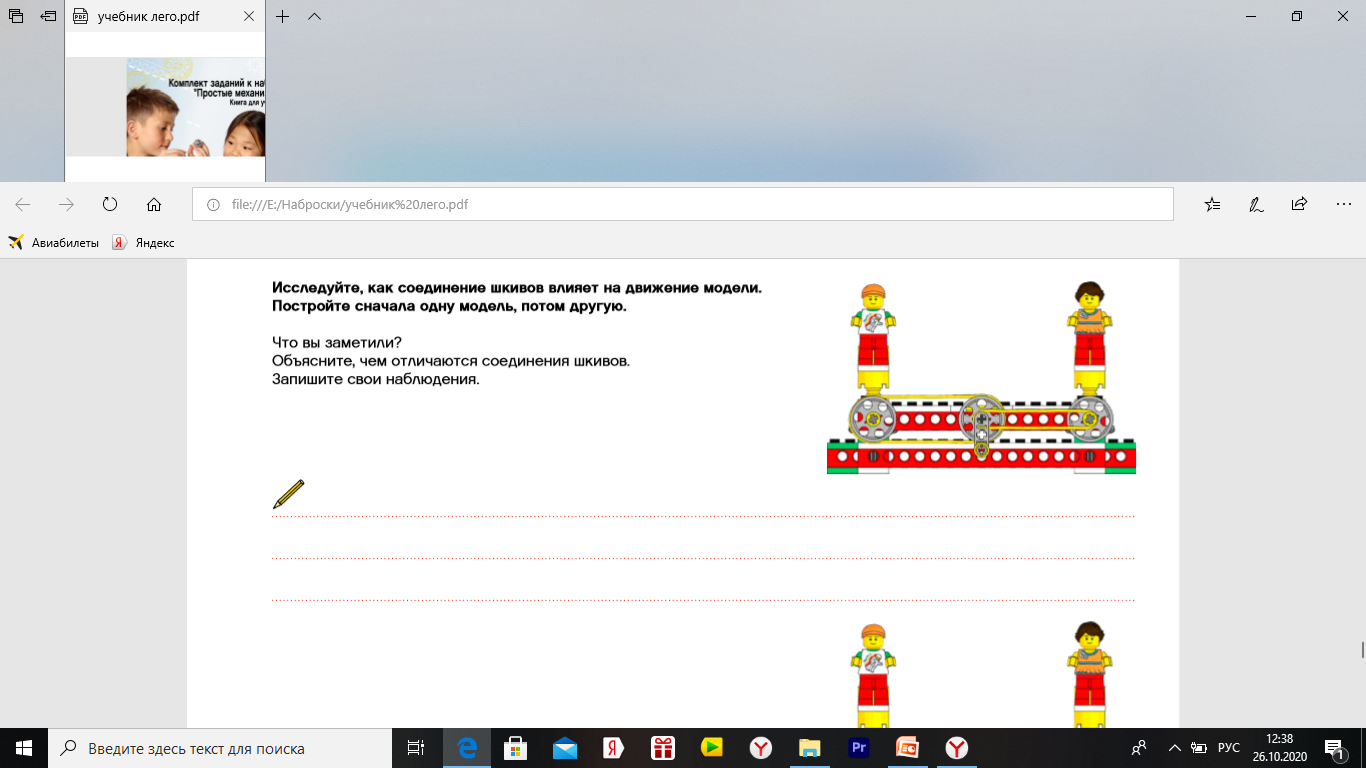 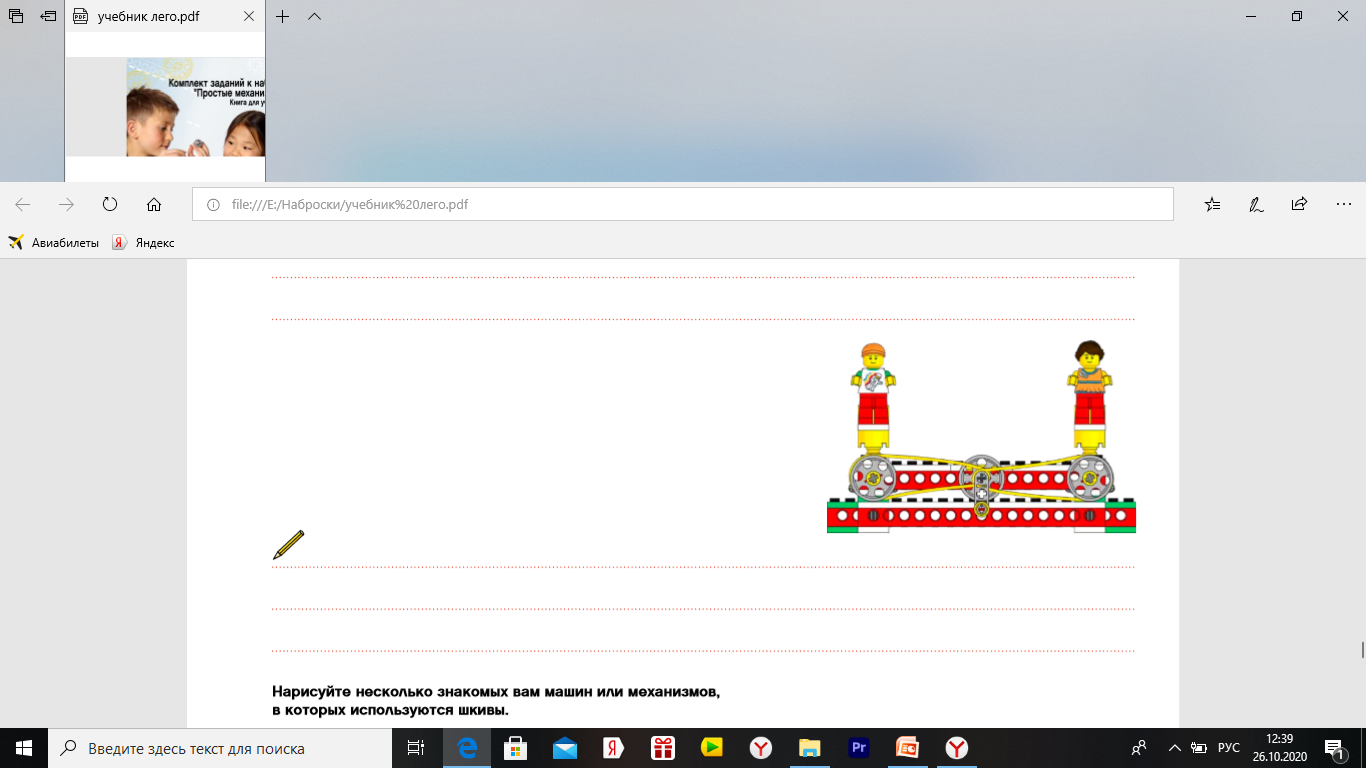 Творческое задание «Подъемный кран»
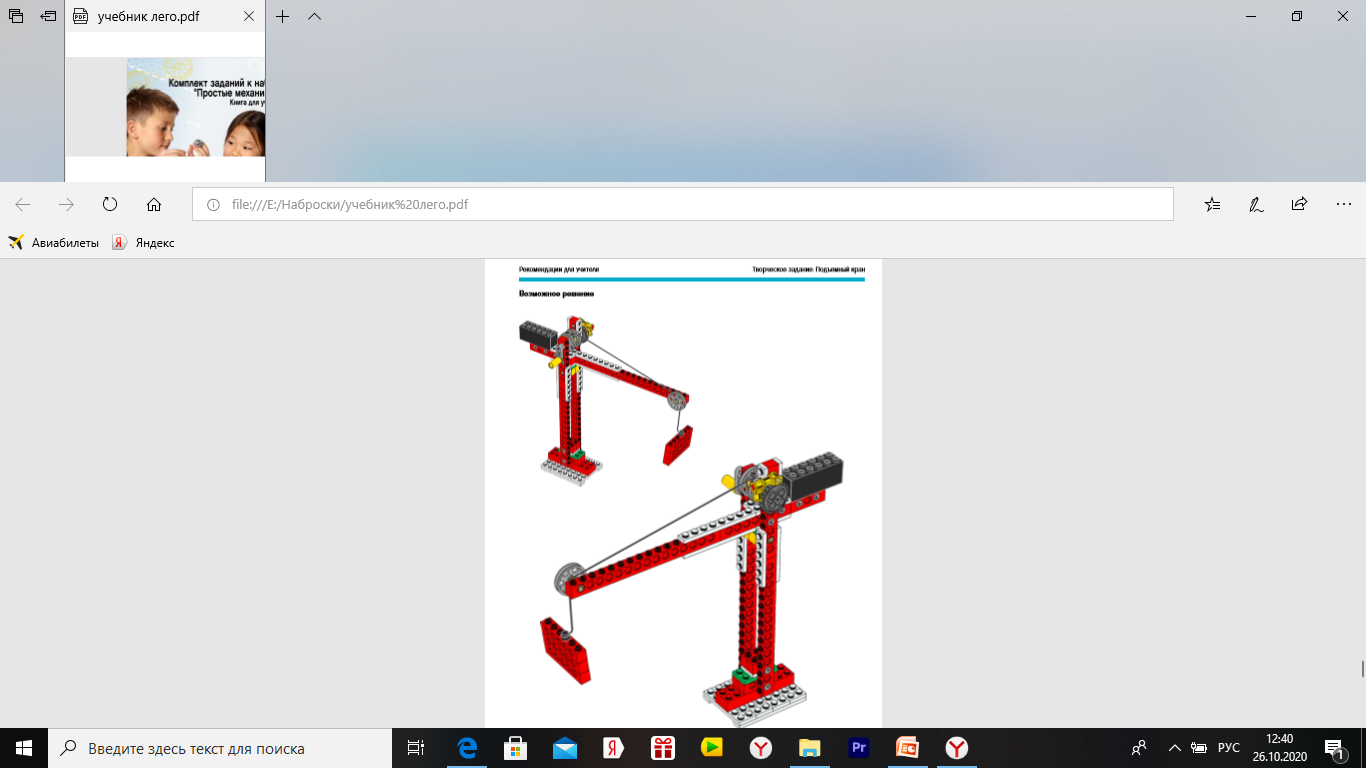 Спасибо за работу!